Research Topic: Unveiling Ice Crystal Chain Aggregates in Winter Storms: Contextualization
Using In-situ and Remote-sensing ObservationsPI: David J. Delene, Atmospheric Sciences, University of North Dakotadavid.delene@und.eduNASA: John E. Yorks, NASA Goddard,john.e.yorks@nasa.gov
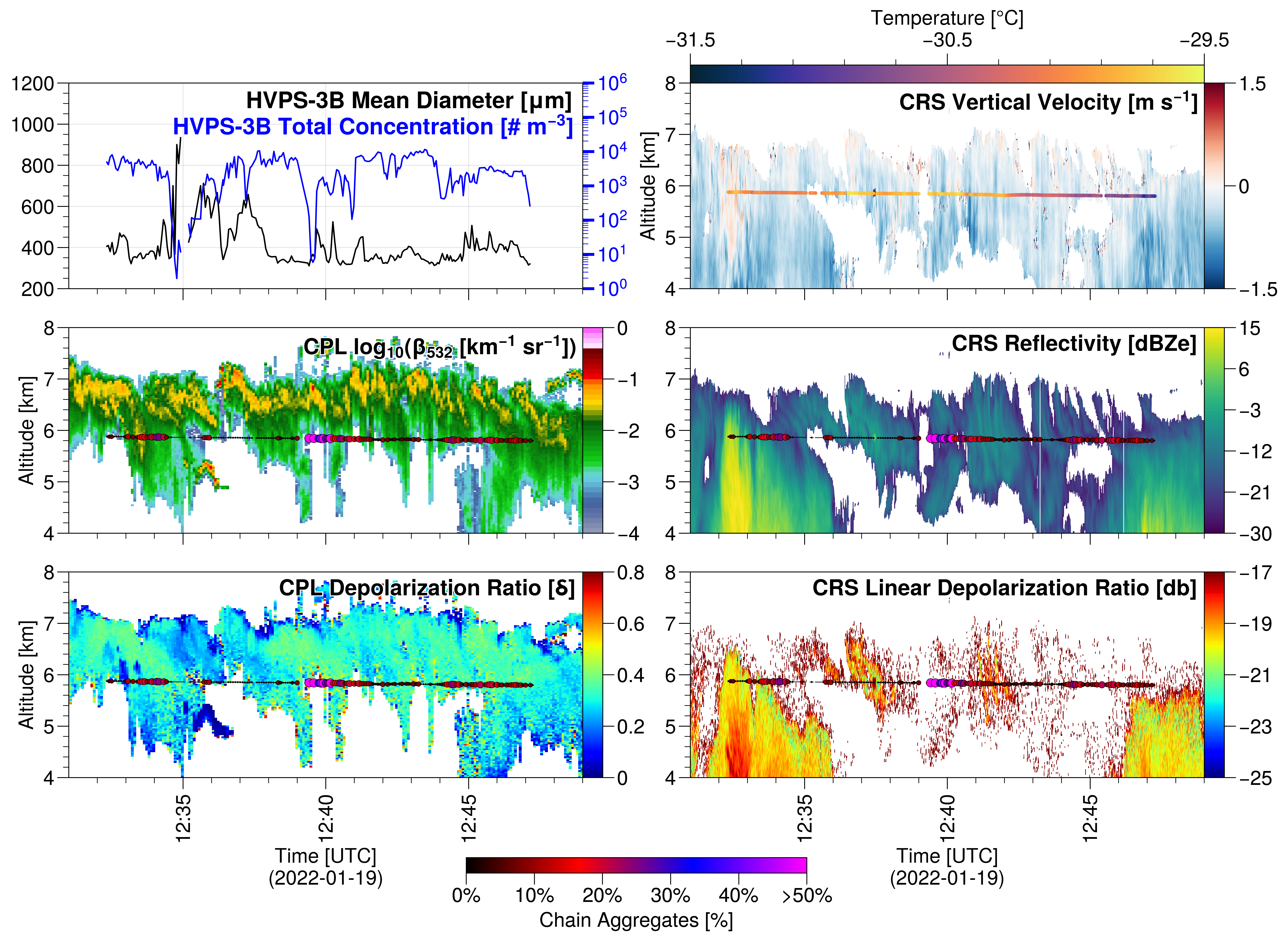 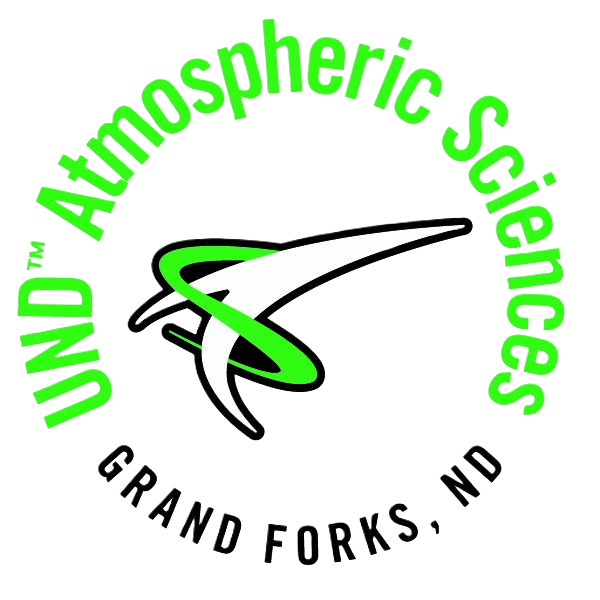 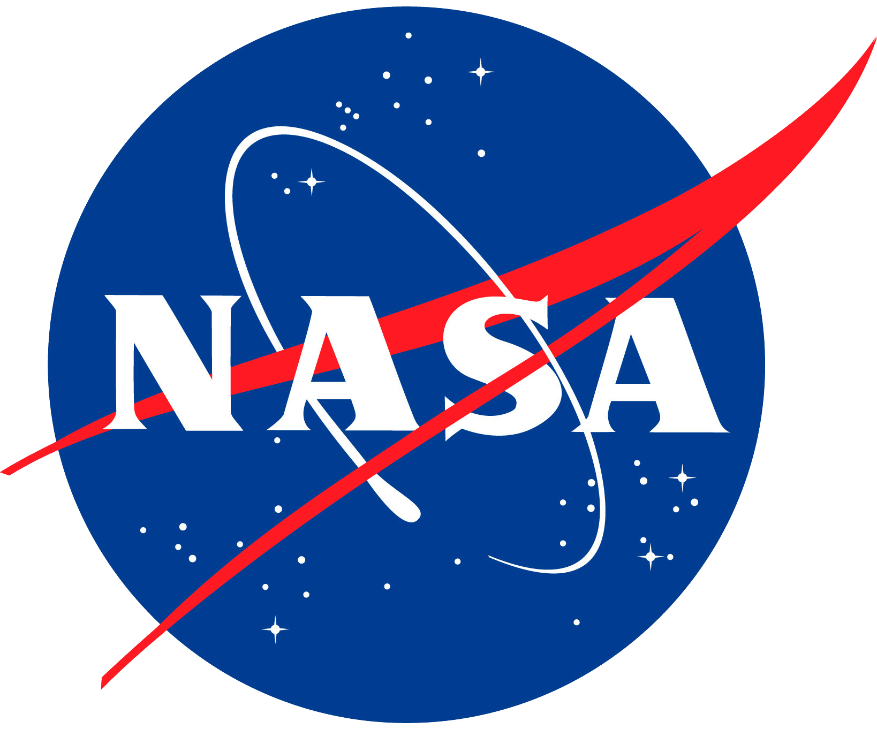 Figure 2. A 4-panel plot showing a collocated flight leg of the ER-2 (20 km AGL) and P-3 (5.9 km AGL) aircraft on January 19, 2022, during the NASA IMPACTS field campaign over Montréal, Canada. The P-3 flight track is overlaid using color-coding by the percentage of manually classified chain aggregates relative to all Cloud Particle Imager (CPI) particles.
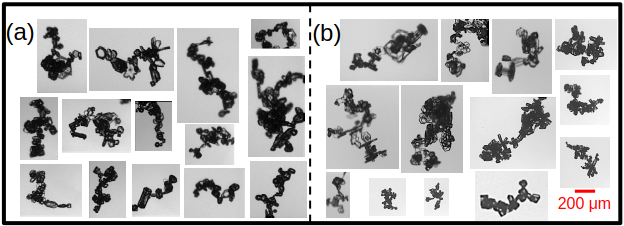 Next Steps: 
Submission to MOSAICS 5-yr Collaboration Award.
Pursue joint partnerships for future airborne/laboratory research. 
    Students: 
Two visits (10 weeks total) to GSFC to analyze chain aggregate observations from IMPACTS using ML/AI, contextualized with remote sensing data.
Oral/poster presentation at international/national conferences. Two manuscripts submitted to scholarly journals (JAS/JGR).
1 Ph.D. student and 2-4 undergraduate students
Figure 1. A collage of Particle Habit Imaging and Polar Scattering (PHIPS) probe images of ice crystal chain aggregates observed in-situ during (a) CapeEx19 and (b) IMPACTS field projects. Images courtesy of Dr. Emma Järvinen of Wuppertal University.
SMD Relevance: 
NASA Earth Science and Aerospace Research Missions
Understanding the formation and behavior of ice crystal aggregates in storms for improving model microphysical parameterizations.
Mentoring Approach: 
Conduct weekly in-person/virtual meetings, research and professional support.
Expected Impacts: 
Students gain research, career, and personal support to succeed in STEM.
Long-term partnerships between faculty and NASA partner that will enable a robust foundation for future proposals.
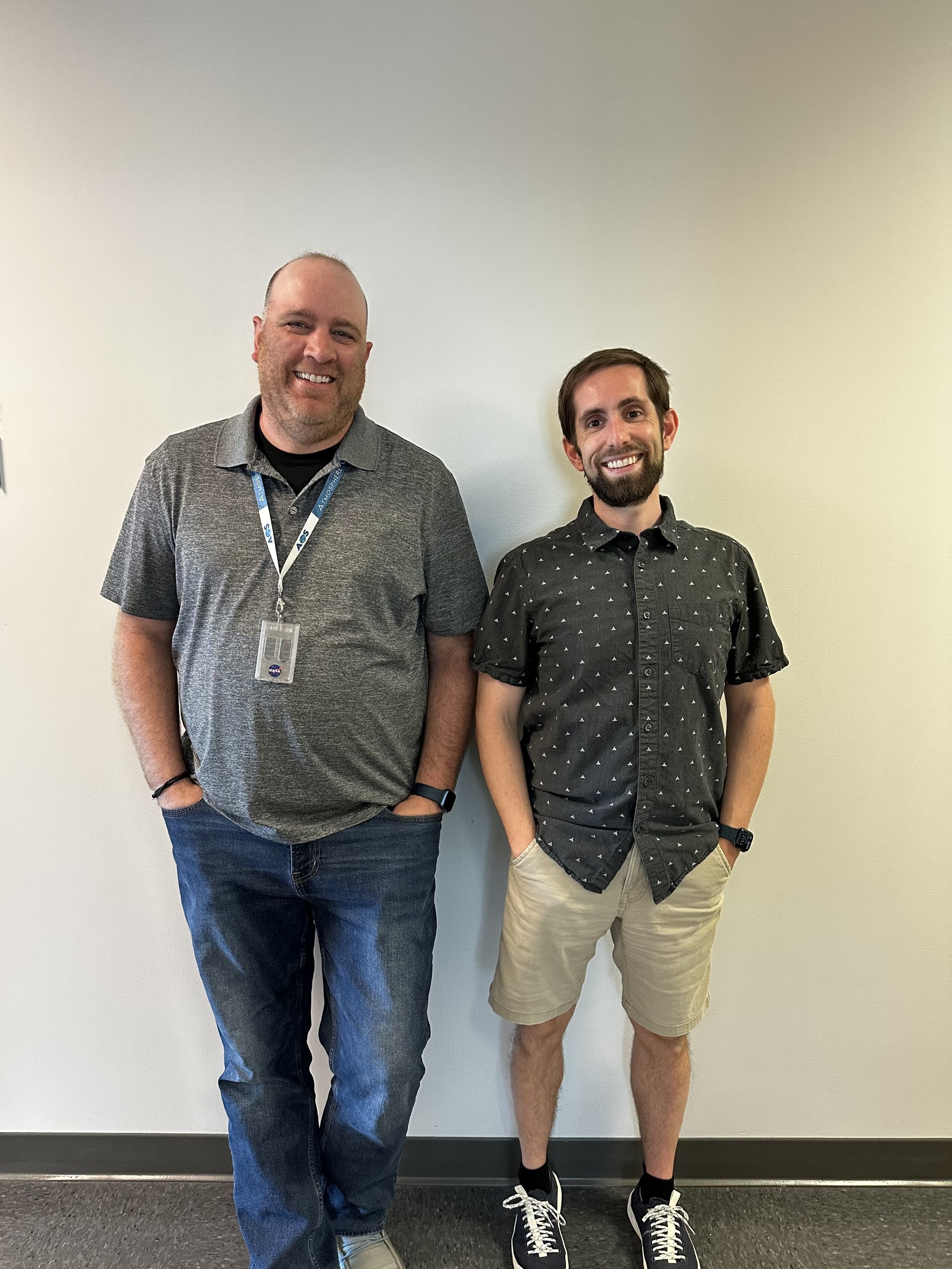 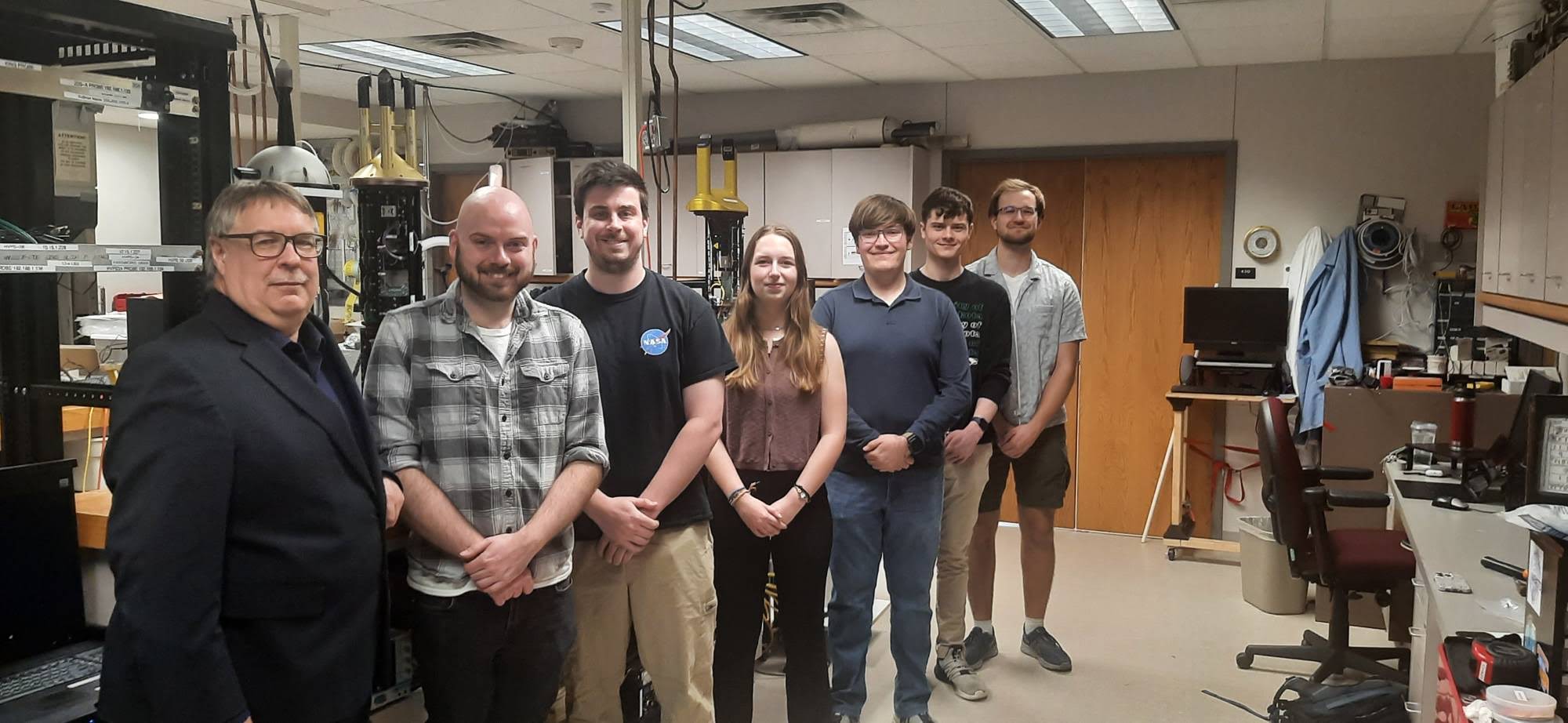 Imaged From Left to Right: David Delene (PI), Shawn Wagner (Co-I), Christian Nairy (Ph.D.), Jenna Post (U), Jacob Halmos (U), Bryce Rickbeil (U), Conrad Slad (U), John Yorks (NASA Partner), Joseph Finlon (NASA Co-Partner)